Medical Separations and Direct Threat Assessments
An in-depth review for Health staff  (Exhibit 5-6) 
including contractors
[Speaker Notes: Welcome to an in-depth review of medical separations and direct threat assessments for all Health and Wellness staff, including contracted staff such as Center Physicians, Center Mental Health Consultants, Dentists, and TEAP specialists.]
01
Medical Separations
02
Medical Separations with Reinstatement Rights
AGENDA
03
Direct Threat Assessments
Disability Accommodation as a part of Medical Separations and Direct Threat Assessments will be discussed in each applicable section.
2
[Speaker Notes: The agenda for this training has three parts:– 

A review of Medical Separations, Medical Separations with Reinstatement Rights, and  Direct Threat Assessments.  

The Disability Accommodation Process as a part of Medical Separations and Direct Threat Assessments will also be discussed in each applicable section.]
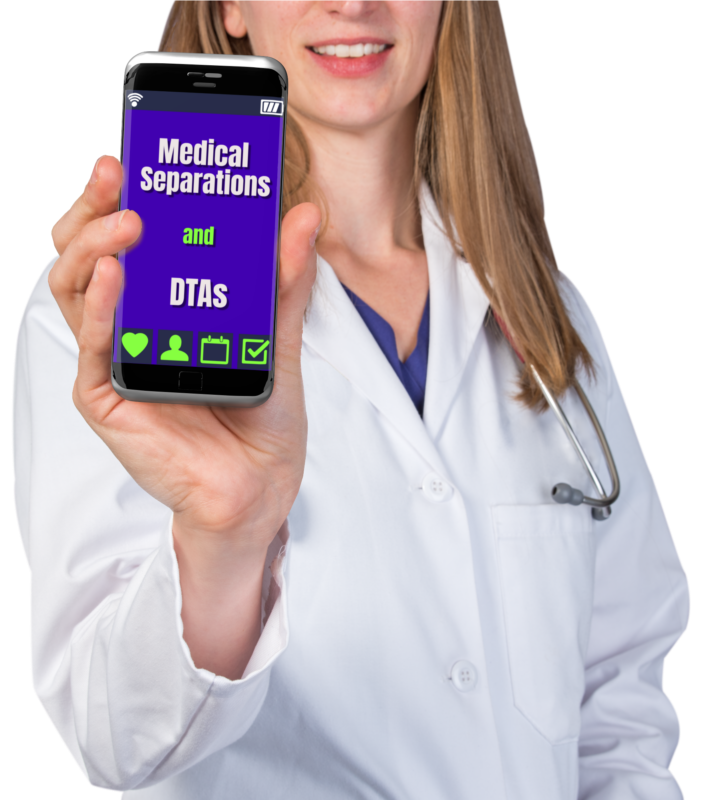 Purpose
This training provides an in-depth review geared specifically to Job Corps Health and Wellness staff and subcontractors. 
Participants will receive a deep dive into the new policies, practices, and associated forms. 
Special focus will be given to the revisions of Form 2-04 Individualized Assessment of Possible Direct Threat.
3
[Speaker Notes: Again, this training is designed for Job Corps Health and Wellness staff and contractors and will provide an in-depth review of policy and forms with a clinical focus. Special focus will be given to Form 2-04, Individualized Assessment of Possible Direct Threat.

Okay let’s get started.  We have lots of information to cover.]
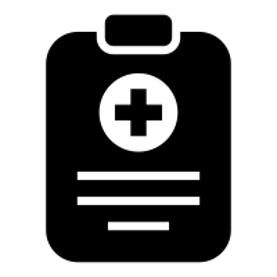 Medical Separations
PRH Chapter 6, Section 6.2 R5
4
[Speaker Notes: Let's begin with Medical Separations. The policy referenced in this presentation can be found in the Policy and Requirements Handbook in Chapter 6, Section 6.2, R5.]
Medical Separation Overview
When Do Medical Separations Occur?
A medical separation occurs when a student is no longer able to participate in Job Corps due to medical conditions (including pregnancy-related conditions, dental conditions, substance use conditions, or mental health conditions).
5
[Speaker Notes: How do we know when to consider a student for medical separation? A medical separation occurs when a student is no longer able to participate in Job Corps due to a medical condition including pregnancy-related conditions, dental conditions, substance use conditions, or mental health conditions.  For example, a student that requires surgery and rehabilitation, long-term inpatient care, or a partial hospitalization program for a mental health condition may be considered for medical separation.]
Medical Separation Overview (cont.)
What Type of Separation Occurs First?
At the time of medical separation, the student is always first separated as a Medical Separation with Reinstatement Rights (MSWR).
They may be reinstated into the Job Corps within 180 days.
A regular medical separation is given only if reinstatement following the MSWR does not occur.
6
[Speaker Notes: What Type of Separation Occurs First?

When considering a medical separation,  the student must always be first separated as a Medical Separation with Reinstatement Rights known as an MSWR. This means the student may be reinstated into the Job Corps within 180 days and resume their previous enrollment. The student does not start over in the program, they pick up where they left off with their Job Corps training.  A regular medical separation may only be used if reinstatement following the MSWR does not occur.]
Medical Separations are a Last Resort!
Medical separations must only be used as a last resort, after
Other methods of addressing the relevant medical concerns have been tried or considered in each individual case and determined to be insufficient
Administrative Leave with Pay
Personal Leave with Pay
Other types of leave
and/or
7
[Speaker Notes: Medical separations must be used as a last resort, after the use or consideration of  Administrative Leave with Pay, Personal Leave with Pay, and other types of leave.  This process was verbally shared with centers over the past couple of years, but it is now written in policy in the PRH. In addition, before medical separations are used, other methods of addressing the relevant medical concerns must be tried or considered in each individual case and determined to be insufficient. 

For example, could an increase or change in medication or referral to an off-center outpatient community care help maintain a student on center?
A bit more here about the use of leave and Medical Separation with Reinstatement –abbreviated as MSWR. Whether to use leave or go directly to a MSWR is a clinical decision. There may be situations where a center has thought about or considered leave but it will not be sufficient, and the student needs to be placed directly on MSWR.  This is allowed but should be determined on a case-by-case basis.  

For example, a student is in a car accident and has injuries that require surgery and possibly rehab. We know this student is not going to be able to return quickly so the use or consideration of other types of leave would be insufficient.  The student would be placed directly on MSWR in this scenario.

A student who is injured on center and claims worker's compensation, commonly referred to as OWCP, must be placed directly on MSWR. 
Conversely, an MSWR need not be considered for a student who has a minor procedure, such as a wisdom tooth extraction, and who may return to Job Corps within a few days. The student may utilize administrative leave in this situation.

The intent of medical separations (MSWRs) being used as a last resort is not to immediately place students on MSWR when they might be able to use leave and come back to center in a few days without all the requirements to return from a MSWR.

Why the changes to the medical separation process? The changes in the medical separation process are a result of Job Corps 2020 Conciliation Agreement with the Civil Rights Center to ensure students are afforded due process for medical separations.  This also means that now for students with disabilities, there must also be a consideration of disability accommodations which include reasonable accommodations, reasonable modification in policies, practices, and procedures, and auxiliary aids and services to see if any of those could assist in maintaining the student on center.  Again, as stated previously, there may also be times when a qualified health professional determines a student needs to go directly on MSWR.]
Medical Separation Qualified Providers
Qualified licensed/certified health providers include: 
Center Physicians/Nurse Practitioners/Physician Assistants
Center Mental Health Consultants (CMHCs) 
Center Dentists
Trainee Employee Assistance Program (TEAP) Specialists
Student’s treating provider or outside specialist
Medical separations must be documented in the student health record by a qualified licensed/certified health provider.
Medical separations must be initiated by health services staff.
8
[Speaker Notes: Who is responsible for Medical separations? Medical separations must be initiated by health services staff.  Medical separations may not be initiated by counseling or other departments.
 
Clear written justification is vital for medical separations.  As such, medical separations must be documented in the student health record by a qualified licensed or certified health provider. This includes Center Physicians/Nurse Practitioners/Physician Assistants, Center Mental Health Consultants (CMHCs), Dentists, Trainee Employee Assistance Program (TEAP) Specialists, the student’s treating provider, or outside specialist.]
Medical Separation Considerations
A medical separation may be considered when the appropriate qualified health professional has determined the student to have a preexisting or acquired health condition that requires treatment beyond the basic health services provided by Job Corps; AND
The necessary treatment is unavailable or will be unusually costly to Job Corps; AND
Administrative Leave with Pay, Personal Leave with Pay, other types of leave, and other methods of addressing relevant medical concerns without resorting to separation have been tried or considered in each individual case and determined to be insufficient.
9
[Speaker Notes: The next two slides provide a summary of the policy outlining the appropriate use of medical separations to help guide you in decision-making. A medical separation may be considered when the appropriate qualified health professional has determined that the student has a preexisting or acquired health condition that requires treatment beyond the basic health services provided by Job Corps; and

The necessary treatment is unavailable or will be unusually costly to Job Corps; and

As already discussed, MSWR may only be considered if other types of leave, and other methods of addressing relevant medical concerns without resorting to separation have been tried or considered in each individual case and determined to be insufficient. You considered other leaves and methods but given the student’s health condition or health needs --- going directly to MSWR is more clinically appropriate.]
Medical Separation Considerations (cont.)
Medical separations must not be used in lieu of providing disability accommodations (i.e., reasonable accommodation, reasonable modification in policies, practices, or procedures, and auxiliary aids and services) including equally effective communications for individuals with disabilities. 
Disability accommodations must be tried or considered with the goal of allowing the student to participate in the Job Corps program to the maximum extent possible.
Medical separations must not be based on stereotypes regarding certain disabilities or speculation regarding their management or associated expense.
10
[Speaker Notes: Other Medical Separation Considerations - Medical separations must not be used in lieu of providing disability accommodations. In other words, the center cannot medically separate a student simply because it does not wish to provide necessary and/or required disability accommodations.
 
Disability accommodations must be tried or considered with the goal of allowing the student to participate in the Job Corps program to the maximum extent possible. Disability accommodations might include such considerations as schedule adjustments to allow a student to attend off-center appointments, to adjust the training day schedule and provide a confidential space to allow a student to attend appointments virtually, etc., 
 
Lastly and most importantly, medical separations must not be based on stereotypes regarding certain disabilities or speculation regarding their management or associated expense.]
The Health and Wellness Director will complete the Center Applicant/Student File Review Form (which is found in Form 2-04 Direct Threat Assessment) if the Center’s HWD has a
reasonable belief, based on objective evidence, that the student has a medical condition or disability that may pose a significant risk of substantial harm to the health or safety of others.
Then the HWD will refer the student to a qualified health professional who has current, documented expertise in the medical condition or disability involved. 
The Direct Threat Assessment (Form 2-04) must be completed in order to determine whether a medical separation is appropriate.
Medical Separations for Direct Threat
11
[Speaker Notes: Now that we have discussed Medical Separations as an outcome for students, let’s look closer at how to handle medical separations if a student poses a direct threat to others.  For example, a student with a mental health condition who is decompensating and who has become verbally aggressive toward others may pose a direct threat to others.

This is new in policy with a new process.

If the Health and Wellness Director has a reasonable belief, based on objective evidence, that the student has a medical condition or disability may pose a significant risk of substantial harm to the health or safety of other, they will complete a new form called the Center Applicant/Student File Review Form (which is found in Form 2-04 Direct Threat Assessment).  There is a screenshot of this form in the Direct Threat Assessment section of the presentation.

Then the Health and Wellness Director will refer the student to a qualified health professional who has current, documented expertise in the medical condition or disability involved.  In the scenario involving the student with a mental health condition who is decompensating and who has become verbally aggressive toward others, the center mental health consultant would conduct a direct threat assessment.

The Direct Threat Assessment (Form 2-04) must be completed in order to determine whether a medical separation is appropriate.  At this time, this assessment is not submitted to the regional office, it is to be filed in the student health record to support the medical separation of a student that is a direct threat to others. 

Direct Threat assessments will be discussed in more detail later in the training.]
The HWD will refer the student to a qualified health professional who has current, documented expertise in the medical condition or disability involved if the Center’s HWD has a
reasonable belief, based on objective evidence, that the student has a medical, mental health, oral health, and/or substance abuse treatment/ monitoring need that presents a significant barrier to continued participation that cannot be addressed through reasonable accommodation, reasonable modification in policies, practices or procedures, and auxiliary aids and services.
Medical Separations for Health Care Needs
Detailed Health Care Needs Assessment training will be provided at a later date.
12
[Speaker Notes: More common than direct threat to other scenarios, we have students that receive medical separations because their health care needs cannot be met by Job Corps.  Similar to the direct threat process, if the Center’s Health and Wellness Director has a reasonable belief, based on objective evidence, that the student has a health care need  that presents a significant barrier to continued participation and cannot be addressed through disability accommodations, a referral is made. The Health and Wellness Director will refer the student to a qualified health professional who has current, documented expertise in the medical condition or disability involved.

If the student agrees with the MSWR, document the MSWR in the student health record.  If a student does not agree to the MSWR, then a Health Care Needs Assessment must be completed and placed in the student health record.

The focus for this training is on Direct Threat but Health and Wellness Directors must complete Form 1-06 when Form 2-05 Health Care Needs Assessment is being  completed.
`]
Medical Separation Requirements
Health staff must approve all transportation plans and if an escort is needed.
Health and social service written referrals must be provided to medically separated students.
Students must be followed up  monthly by the Health and Wellness Director while separated.
Documentation of monthly follow up must be in the student health record.
13
[Speaker Notes: The PRH dictates steps centers must follow when placing a student on a MSWR.  These steps must be documented in the student health record.  One of the critical documentation requirements is that the Health and Wellness Director must follow up with students monthly for the duration of the medical separation. We want students to return from MSWR, so we want to know how their treatment is going and to encourage them to return. ​
​
Documentation of monthly follow up must be in the student health record.  The next slide will describe other MSWR requirements.]
Medical Separation Documentation
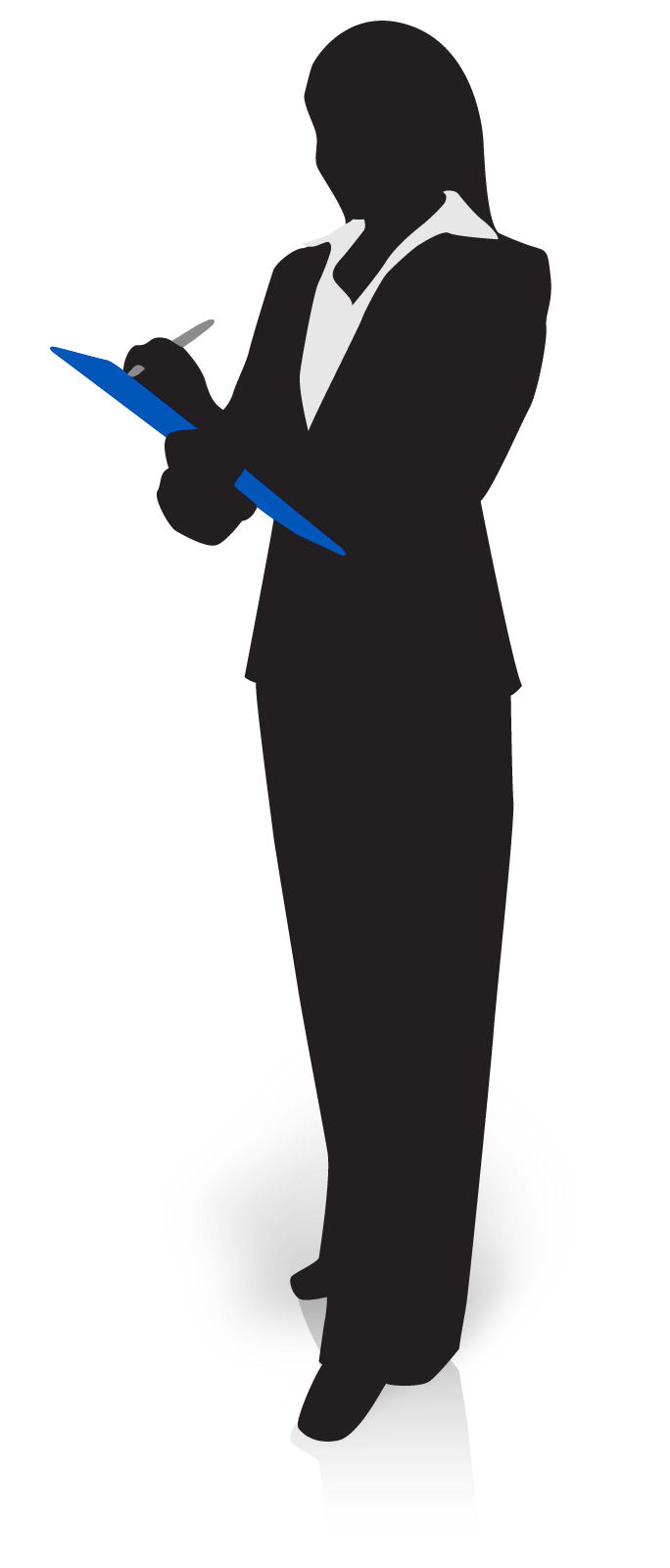 Documentation for a medical separation in the student health record must include at a minimum: 
The clinical assessment for separation, including current symptoms/behaviors and functional impairments and a diagnostic code; 
Individualized treatment instructions; 
Student consent; 
Referral source(s); 
Transportation details, including whether an escort is needed; 
Dates of separation and anticipated return to center; 
Individualized student medical expectations to return; and 
If the student is an individual with a disability, a copy of any accommodation plan and CIS Accommodation Plan Notes tab documentation.
14
[Speaker Notes: Documentation for a medical separation in the student health record must include at a minimum: 
The clinical assessment for separation, including current symptoms/behaviors and functional impairments and a diagnostic code using SPAMIS which is the abbreviation for the Student Pay Allotment and Management Information System;
Individualized treatment instructions that  the student and their guardian if minor understands; 
Student consent;
Referral source(s); Health and social service written referrals must be provided to all medically separated students. We want to make sure students know how to access resources in their communities.
Transportation details, including whether an escort is needed; Health staff must approve all transportation plans for safety reasons.  There may be situations where a student may not be stable enough to fly home or ride a bus alone, and we want to make sure the student gets home safely.
Dates of separation and anticipated return to center; 
Individualized student medical expectations to return that again is understood by the student; and 
New requirement is If the student is an individual with a disability, a copy of any accommodation plan and CIS Accommodation Plan Notes will also need to be placed in the SHR. 

Remember that student health records are protected health information (PHI) and must be maintained in a secure, restricted manner that complies with Health Insurance Portability and Accountability Act of 1996. Disability documentation and related information must also be  treated as protected health information.]
Sample MSWR Form
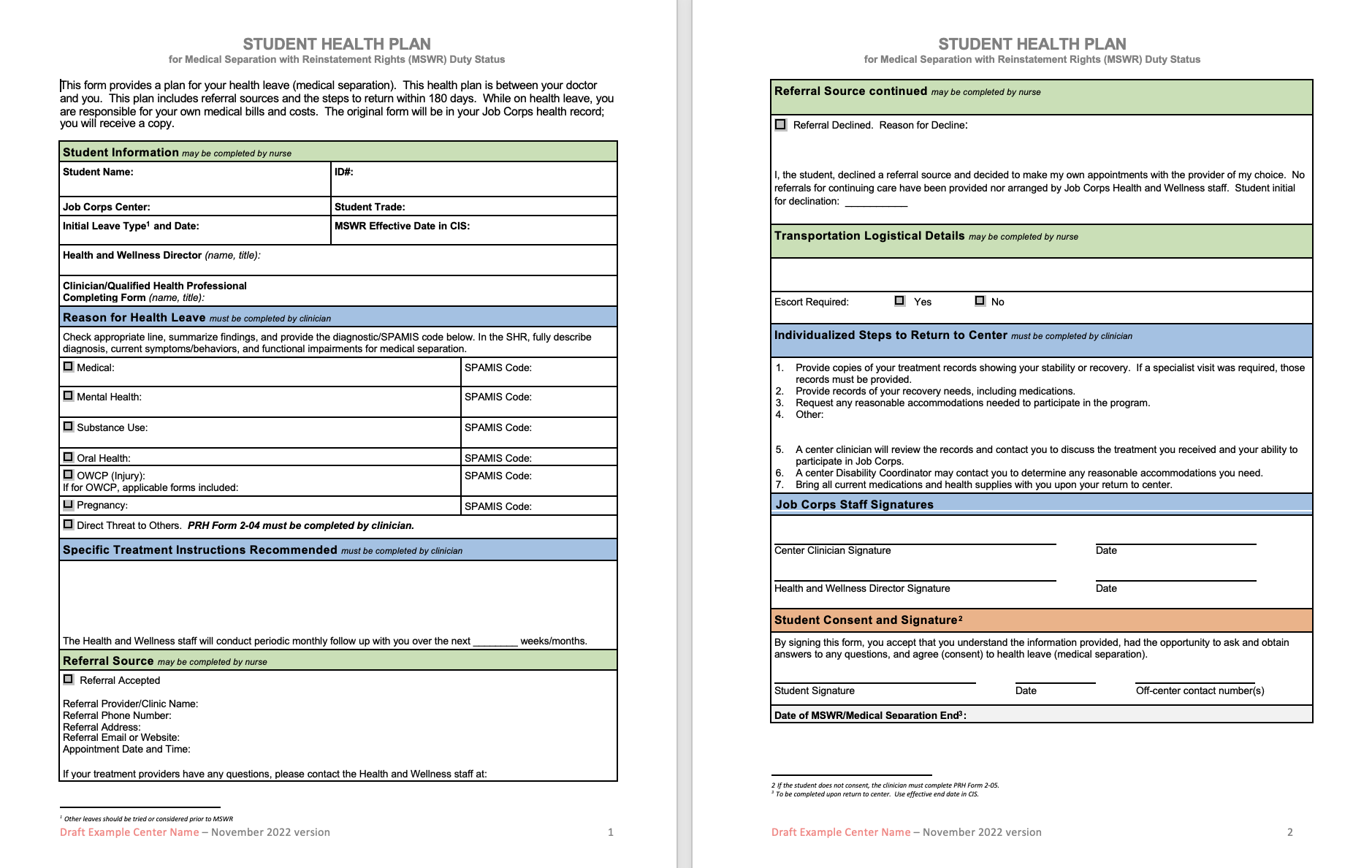 15
[Speaker Notes: As you can see from the previous slide, the policy requires quite a bit of documentation.  This slide shows a sample form that can be used to document all aspects of an MSWR.  A copy of this form is available on the Job Corps Health and Wellness Website or from your Regional Nurse Specialist.]
Medical Separation Extensions
Documentation
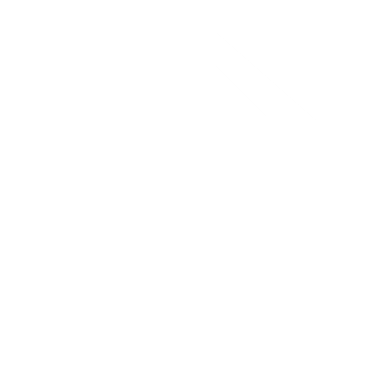 The request should be accompanied by supporting documentation from the student’s health-care provider verifying that extension of leave is medically necessary.
Request Extension
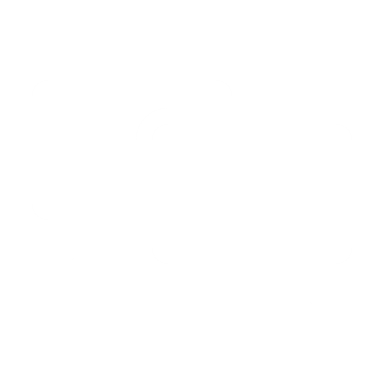 Center staff must submit a request to the Regional Office to extend a MSWR beyond 180 days for extenuating circumstances and/or if there is a request for disability accommodation related to a change in the date of the student’s return.
Individualized
Requests will be reviewed on a case-by-case basis.
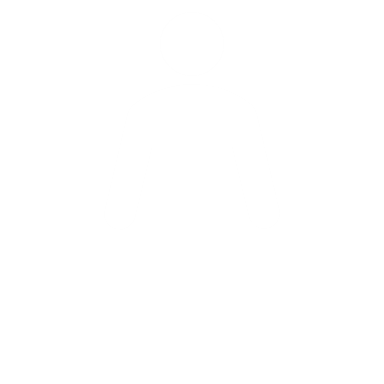 16
[Speaker Notes: To end this section on Medical Separations, we will talk about Extensions.

There may be times when a student needs an extension beyond the 180 days of the MSWR. Perhaps they need additional time to complete treatment or rehabilitation OR there is a request for an accommodation related to a change in the date of the student’s return. The following criteria must be met in order to grant an MSWR extension:

As we've done in the past, center staff (usually the center director or their designee) must submit an extension request to the Regional Office.

The request should be accompanied by supporting documentation from the student’s health-care provider verifying that extension of leave is medically necessary. 

Requests should be individualized and will be reviewed by the Regional Office on a case-by-case basis.]
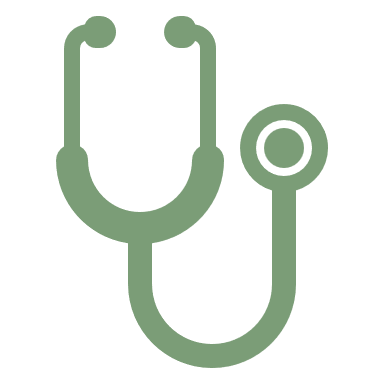 Direct Threat Assessments
PRH Chapter 2, Form 2-04
17
[Speaker Notes: The next section of the presentation will provide an in-depth review of Direct Threat Assessments in line with PRH Chapter 2, Form 2-04.]
Threat to “Others”
Legislative updates to direct threat language occurred in 2017 and required modification of existing PRH policies to ensure compliance with Section 188 of the Workforce Innovation and Opportunity Act, Section 504 of the Rehabilitation Act of 1973, and related implementing regulations. 
Direct threat to self or others is now direct threat to others.
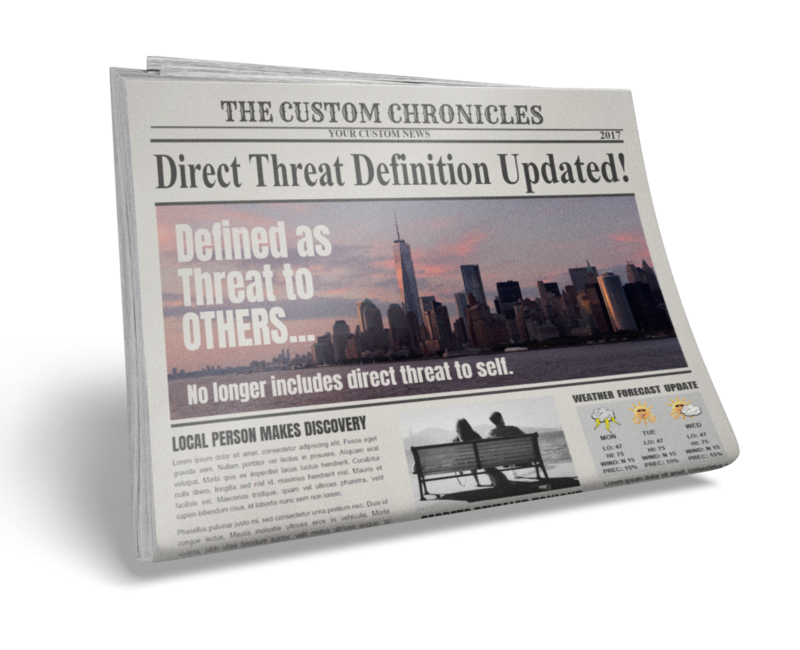 18
[Speaker Notes: Threat to “Others”
In 2017, there was a change to the legal definition of direct threat that removed threat to self. Direct threat is now only for direct threat to others.  Because of this change, Job Corps was required to revise PRH policies to ensure compliance with Section 188 of the Workforce Innovation and Opportunity Act, Section 504 of the Rehabilitation Act of 1973, and related implementing regulations. 

Self-harm behaviors should be addressed via Form 2-05 Health Care Needs Assessment.]
Direct Threat Defined
Federal disability nondiscrimination laws define a “direct threat” as a significant risk of substantial harm to the health or safety of others that cannot be eliminated or reduced by reasonable accommodation, reasonable modification in policies, practices, or procedures, and auxiliary aids and services.
19
[Speaker Notes: Federal disability nondiscrimination laws define a “direct threat” as a significant risk of substantial harm to the health or safety of others that cannot be eliminated or reduced by reasonable accommodations, reasonable modifications in policies, practices, or procedures, and auxiliary aids and services. For short, we refer to these areas as the disability accommodation process.  

Notice the terms “significant risk” and “substantial harm” in the definition. Direct threat is held to a high standard of harm to others not a perception of harm. The risk must be significant and substantial.]
Significant Risk Qualification
A “significant risk” means a high, not a slight, probability of risk; 
A speculative or remote risk is insufficient.
20
[Speaker Notes: A “significant risk” means a high, not a slight, probability of risk; A speculative or remote risk is insufficient for a direct threat determination.

Consider the following example:
A student is in the carpentry trade and has epilepsy that is well-controlled with medication. The student has not had a seizure in over 2 years and shows no sign of impairment. The carpentry instructor somehow finds out about the student's epilepsy history and wants the student removed based on a concern that the student may have a seizure while using heavy or sharp equipment with other students and harm a fellow student, creating a risk to the safety to others.  The instructor’s request is based on a general concern about seizures, not on the actual medical facts of the student’s stable condition and controlled seizures. This is not a significant risk because it is speculative.

In a second scenario, consider a student with pulmonary tuberculosis and productive coughing who refuses to take their prescribed daily antibiotic medication or wear a mask.  This is an example of a direct threat to others because this behavior puts other students and staff at significant risk of communicable disease.]
Applicants + Students
Applicants?
Enrolled 
Students?
Applicants?
OR
Now the form has been expanded to include both applicants and enrolled students.
Form 2-04 was previously for applicants only.
21
[Speaker Notes: Most of us are familiar with Form 2-04 Direct Threat Assessment for applicants. This process has now been expanded to include both applicants and enrolled students.]
Direct Threat Considerations
Direct threat may be considered if there is reasonable belief, based on objective evidence, that the individual has a medical condition or disability that may pose a significant risk of substantial harm to the health or safety of others.
Threat to self is no longer part of the definition of direct threat.
Direct Threat Assessments, Policy and Requirement Handbook Form 2-04, may be considered for applicants as part of the Applicant File Review process and for students as part of the medical separation process.
22
[Speaker Notes: As mentioned in the medical separation section, a direct threat may be considered if there is a reasonable belief, based on objective evidence, that the individual has a medical condition or disability that may pose a significant risk of substantial harm to the health or safety of others. Threat to self is no longer part of the definition of direct threat.

Direct Threat Assessments, detailed on PRH Form 2-04, may be considered for applicants as part of the Applicant File Review process and for students as part of the medical separation process. We will look closer at these two areas as we go along.]
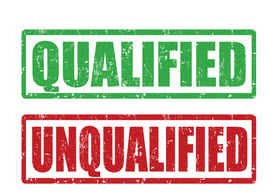 Qualifying Standard
Job Corps requires, as a qualification standard, that an applicant or student not pose a direct threat to the health or safety of others, including students and staff.
Like any qualification standard, this requirement must apply to all applicants and students, not just to those with disabilities.
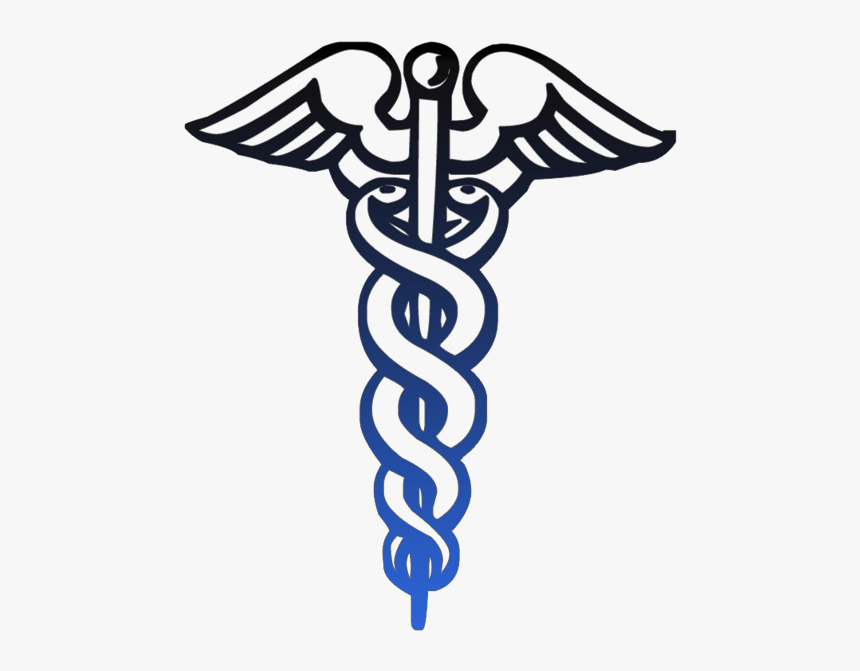 23
[Speaker Notes: Job Corps requires, as a qualification standard, that an applicant or student not pose a direct threat to the health or safety of others, including students and staff. Like any qualification standard, this requirement must apply to all applicants and students, not just to those with disabilities. All students are held to the same behavioral standard whether it is addressed by Form 2-04 Direct Threat Assessment for medical conditions or disabilities or by Job Corps' disciplinary system for behavior.]
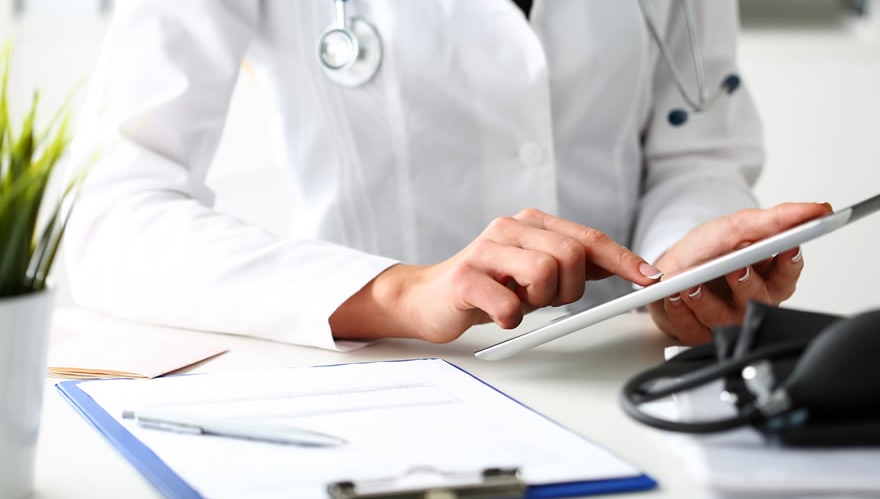 Applicant and Student Processes
Applicant File Review Process
Records Manager receives applicant file in CIS and logs on AFR Tracking Log.​
The Health and Wellness Director (HWD) is the File Review Coordinator for the center and completes a general review of medical and disability-related documentation and the “Job Corps Health Questionnaire (ETA 653).”
Documenting Initial Reviews
The initial review of applicant files must be documented on the new Center Applicant File Review Form in PRH Form 1-06 for Health Care Needs or the Center Applicant/Student File Review Form for Direct Threat which is included with Form 2-04 Direct Threat Assessment.
24
[Speaker Notes: Let’s look briefly at the different processes for applicants and for students.

For the Applicant File Review Process, the Records Manager receives applicant files in CIS and logs them on the AFR Tracking Log.​
Then, the Health and Wellness Director, who serves as the File Review Coordinator for the center, completes the initial general review of medical and disability-related documentation and the “Job Corps Health Questionnaire, known as the ETA 653” to determine whether there are concerns related to health care needs or direct threat to others. This initial review of applicant files will now be documented on the new Center Applicant File Review Form in PRH Form 1-06  for Health Care Needs or the Center Applicant/Student File Review Form for Direct Threat which is included with Form 2-04 Direct Threat Assessment.]
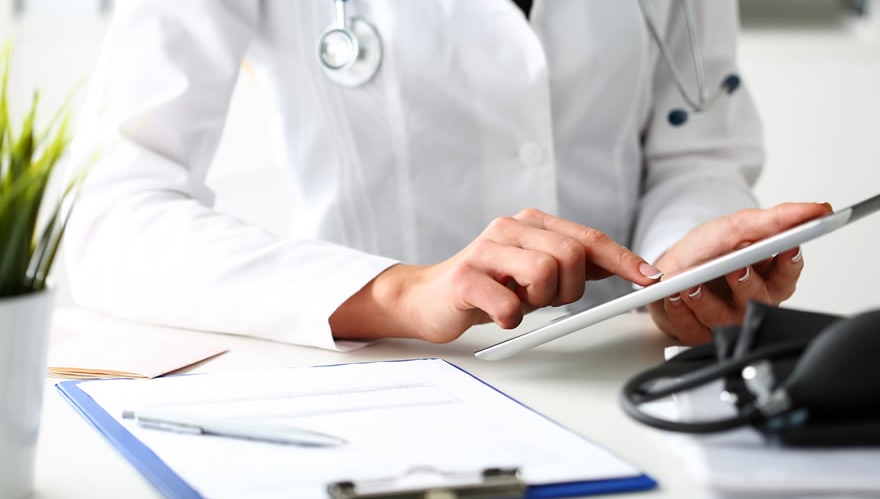 Applicant and Student Processes
Student Medical Separation Process
Initiated by Center Physician, Center Mental Health Consultant, or other appropriate qualified health professionals (including the student’s individual treating provider).
Student has a preexisting/acquired health condition that requires treatment beyond the basic health services provided by Job Corps and:
Treatment is unavailable or will be unusually costly to Job Corps; and
ALL leave and other methods have been tried or considered in each individual case and determined to be insufficient.
If the student is an individual with a disability, the center with the student, via an interactive disability accommodation process, has considered whether any disability accommodations would address or mitigate any concerns, to allow the student to participate in the Job Corps program to the maximum extent possible.
25
[Speaker Notes: For students, the medical separation process as we discussed earlier will be followed. 
As a reminder, medical separations may only be initiated by qualified health professionals.

Medical separations are for students that have a preexisting or acquired health condition that requires treatment beyond the basic health services provided by Job Corps and:
Treatment is unavailable or will be unusually costly to Job Corps; and the use of leave and other methods have been considered in each individual case and determined to be insufficient.

Lastly, if a student has a disability, the center must involve the student in an interactive disability accommodation process to determine whether any disability accommodations would address or mitigate any concerns, to allow the student to participate in the Job Corps program to the maximum extent possible.]
Reasonable Belief
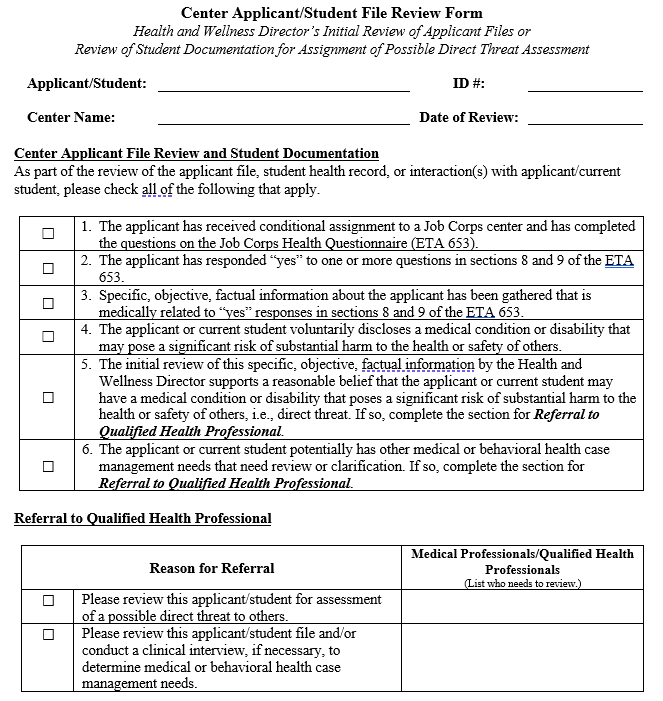 A DTA should be conducted if the HWD has a reasonable belief, based on objective evidence, that an individual applicant or student has a medical condition or disability that may pose a significant risk of substantial harm to the health or safety of others.
26
[Speaker Notes: Finally, on the right-hand side of this slide, there is a snapshot of the Center Applicant/Student File Review Form that was previously mentioned. This is a new form included in Form 2-04 Direct Threat Assessment. It must be completed by the Health and Wellness Director if there is any concern that an applicant or student might pose a direct threat. Rows 1 through 4 are to be used only for applicants. The first red arrow shows where it begins for students and medical separations. This is the box, the health and wellness director checks indicating there is objective evidence to move forward with the direct threat assessment. The second red arrow shows where the Health and Wellness Director would check the appropriate box to refer the student to the qualified health professional for the assessment of risk to others.

Remember a Direct Threat Assessment should be conducted if the Health and Wellness Director has (1) a reasonable belief, (2) based on objective evidence, that an individual applicant or student has a medical condition or disability that (3) may pose a significant risk of substantial harm to the health or safety of others.]
The fact that an individual has been referred for a direct threat assessment does not necessarily indicate that they will be determined to be a direct threat.
27
[Speaker Notes: It is important to remember, that just because an individual has been referred for a direct threat assessment, it does not mean that they will be determined to be a direct threat. The qualified health professional will do an individualized clinical assessment.]
Clinical
Assessment
APPLICANTS AND STUDENTS
A center may need to consult with the individual’s treating provider or may need to retain an outside provider with the necessary current expertise in the particular medical condition or disability and its effects, to conduct a direct threat assessment in a given case.
General medical expertise, without expertise in the specific medical condition(s) or disabilities at issue in a given case, is insufficient.
The clinical assessment of direct threat must only be determined by qualified health professionals who have current, documented expertise in the medical condition(s) or disability or disabilities involved in a particular case.
28
[Speaker Notes: The clinical assessment of direct threat must only be determined by qualified health professionals who have current, documented expertise in the medical condition(s) or disability or disabilities involved in a particular case.

General medical expertise, without expertise in the specific medical condition(s) or disabilities at issue in a given case, is insufficient. Our center health staff have experience with many medical conditions and disabilities, but, if an applicant or student has a health condition that a center health professional is not familiar with or does not have experience treating, then a center may need to either consult with the applicant’s or student’s treating provider or may need to consult with an outside provider with the necessary expertise.]
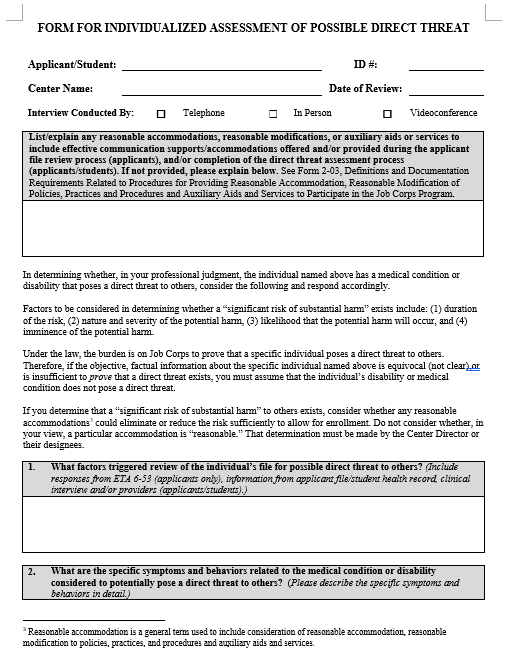 Form 2-04Direct Threat Assessment
The qualified licensed health professional begins the completion of the direct threat assessment.
29
[Speaker Notes: Once the Health and Wellness Director completes the initial review, completes the Center File Review Form and identifies the qualified health professional, they will begin the completion of Form 2-04, the direct threat assessment. There is a screenshot of the first page of Form 2-04 on the right-hand side of the slide.  Let’s talk now more about the actual form and the assessment process.]
Effective Communication
Appendix 201
Communicating with Individuals with Disabilities
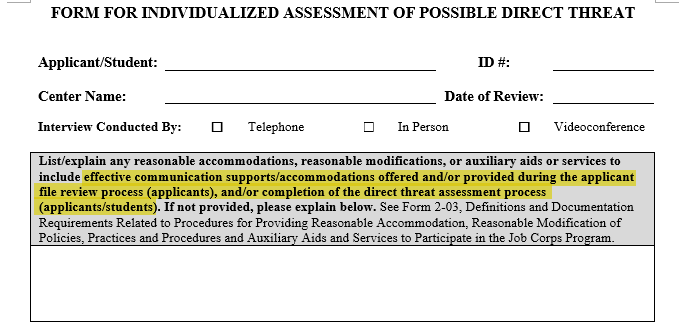 Obligation is separate from reasonable accommodation or modification.
Required if needed to participate in the clinical interview or disability accommodation process.
Must be documented on the assessment.
30
[Speaker Notes: It all begins with effective communication. Qualified health professionals and Disability Coordinators must ensure that individuals who need communication-related accommodations are provided with them before proceeding with any interviews. The obligation to provide effective communication is separate from disability accommodations and is required if needed to participate in the admissions process. Communication-related accommodations (or auxiliary aids and services) that were provided must be documented on the direct threat assessment.

These supports and accommodations could range from just simplifying language to having an interpreter.  To make sure we provide these supports and accommodations, Form 2-04  provides a reminder at the beginning of the direct threat assessment.]
What factors triggered the review of the individual’s file for possible direct threat to others?
01
Determination of Direct Threat
As part of the determination of direct threat, the qualified health professional must consider:
Include responses from 
ETA 653 (applicants), 
information from applicant file/student health record, clinical interview and/or health providers (applicants/students)
31
[Speaker Notes: Determination of Direct Threat is a legally-driven process and there are specific components that center health clinicians must assess.

As part of the determination of direct threat, the qualified health professional must identify what triggered the review, and the specific medical condition or disability that is considered to potentially pose a significant risk of substantial harm.  

For applicants, the consideration will include responses from the ETA 653, information from applicant file review, health provider information, and/or clinical interview.

For students, the consideration will include information from the student health record,  health provider information, and/or a clinical interview or information from those who witnessed a specific incident that led to a DTA may also be included.]
Determination of Direct Threat
What are the specific symptoms and behaviors related to the medical condition or disability considered to potentially pose a direct threat to others?
What is the nature and severity of the potential harm to others (e.g., death, incapacitation, serious injury, minor injury/emotional distress)?
02
03
Do not rely on diagnoses alone. 
Describe the specific symptoms 
and behaviors in detail.
Nature is what kind of harm to others? 
Severity is related to the frequency and seriousness of harm?
Include information from the CCMPs, applicant file/student health record, education records, clinical interview and/or other health providers or staff if applicable.
32
[Speaker Notes: After the trigger for the direct threat assessment has been identified,  the qualified health professional must identify the specific medical condition or disability that may pose a significant risk of substantial harm, and consider the following: 
 
Next, determine which specific symptoms and behaviors related to the medical condition or disability potentially pose a direct threat to others.
Do not rely on diagnoses alone. Describe the specific symptoms and behaviors in detail.  It is not enough to state, the applicant or student has a diagnosis or medical condition. Describe the symptoms, such as "the student reports command auditory hallucinations to hurt others" or  behaviors, such as "the student is easily agitated and threatening towards others."

Then determine the nature and severity of the potential harm to others

“Nature” simply means what kind of harm to others? For example, death, incapacitation, serious injury, minor injury or emotional distress.  Severity relates to the frequency and seriousness of harm? How serious is the harm and how often does it occur.

Where can you find this information to assist with assessments?

Include information from the Chronic Care Management Plans (CCMPs), applicant file/student health record, education records, clinical interview and/or other health providers or staff if applicable.]
Determination of Direct Threat
04
05
What is the imminence of the potential harm (i.e., how soon is the harm likely to occur)?
What is the duration of the risk (i.e., how long will the risk last)?
The harm to others must be serious and likely to occur, not remote and speculative. Give your best clinical judgment on how soon the harm to others may occur.
 Include information from the CCMPs, applicant file/student health record, education records, clinical interview and/or other providers or staff if applicable.
Are the symptoms and behaviors that pose a risk to others acute/short, chronic/on-going, etc.?
 Include information from the CCMPs, applicant file/student health record, education records, clinical interview and/or other providers or staff if applicable.
33
[Speaker Notes: Next, look at the duration of the risk. That is, think about how long the risk may last. You may ask yourself:
Are the symptoms and behaviors that pose a risk to others acute and short-lived or chronic and on-going?
Include information from the chronic care management plans, applicant file or student health record, education records, clinical interview and/or other providers or staff if applicable.

Next, look at the imminence and likelihood of the potential harm. You will need to determine how soon is the harm likely to occur.
The harm to others must be serious and likely to occur, not remote and speculative. Give your best clinical judgment on how soon the harm to others may occur.
Include information from the chronic care management plans, applicant files or student health records, education records, clinical interviews and/or other providers or staff, if applicable.

All of these steps are required for a direct threat assessment whether it is for an applicant or student. 
We are about half-way through so let’s turn our attention to the use of direct threat assessments with applicants and students.]
Applicant File Review  Process
34
[Speaker Notes: Let’s review the Applicant File Review Process.]
Where to Start?
CCMPs
ETA 653
Center clinicians check the ETA 653 Job Corps Health Questionnaire to see which items were endorsed, any additional comments regarding items endorsed, and if there is any supporting documentation for each item. (May need to request records).
Check to see if there are Chronic Care Management Plans (CCMPs) and if the provider(s) recommended applicant for Job Corps.
The center clinicians must contact provider(s) if there are conflicting recommendations.
35
[Speaker Notes: After the file is received from the Health and Wellness Director, the applicant file review process begins. 

Center clinicians must check the ETA 653 to see which items were endorsed, any additional comments regarding items endorsed, and if there is any supporting documentation for each item. The center may need to request records.

 Check to see if there are Chronic Care Management plans, referred to as CCMPs, and if the providers recommended the applicant for Job Corps. The center clinicians must contact healthcare providers if there are conflicting recommendations, such as if the provider supports the applicant’s enrollment and the center’s qualified health professional does not.]
First week of 
Applicant File review
REVIEW ALL RECORDS
Make notes of disclosed conditions on ETA 653, in health records, and in school disability documents in case applicant interview is needed.
OBTAIN NEEDED RECORDS: 
Fax authorization(s). If no records after 2 attempts (faxes, phone calls), continue assessment with available info.
SCHEDULE APPLICANT INTERVIEW: 
If unable to reach applicant after 2 attempts (try all numbers on the data sheet), contact Outreach and Admissions for assistance.
CALL CCMP PROVIDER(S): 
If unable to reach provider(s) after 2 attempts, continue assessment with available info.
Document all activities & attempts to reach applicant, provider 
and Outreach and Admissions.
36
[Speaker Notes: Completing the review of an applicant file can take some time. This slide provides a suggestion for how to get started.

During the first week, review all sources of information in the E-Folder to determine if follow-up is needed. It is recommended that you take notes of all disclosed conditions on the ETA 653 Job Corps Health Questionnaire, in the health records, and in the school disability documents . You will want to inquire about all these things during the applicant interview.

Then, in no particular order:

OBTAIN NEEDED RECORDS: Fax authorizations or work together with Admission Services to get records. If no records are received after 2 attempts, such as faxes or phone calls, continue the assessment with the available information.
Next, SCHEDULE THE APPLICANT INTERVIEW: If you are unable to reach the applicant after 2 attempts trying all numbers on the data sheet, contact Outreach and Admissions for assistance.
Then, CALL CCMP PROVIDERS: If you are unable to reach providers after 2 attempts, continue the assessment with available information.

Centers must document all activities and attempts to reach the applicant, providers, and Outreach and Admissions.]
Applicant Interview is Key!
Interactive and 1:1
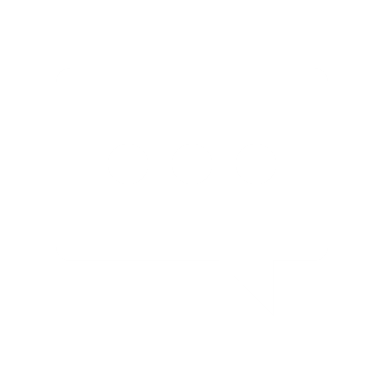 Single most important part of the clinical assessment 
particularly if there are no records and no CCMP.
Should be conducted with applicant alone (in whole or in part).
For minors, parents/guardians should be invited to participate. Even then, you should request for some part of the interview to be with the applicant alone.
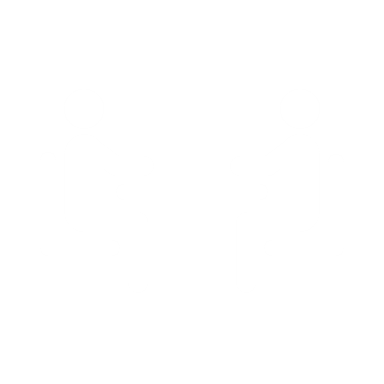 37
[Speaker Notes: The applicant interview is key!

The applicant clinical interview is essential. It is the single most important part of the clinical assessment particularly if there are no records and no CCMP. It helps you put all the information from file review into current context so a thorough assessment can be done. The clinical interview should be interactive and conducted with the applicant alone unless the applicant requests for another person to be included. For minors, parents or guardians should be invited to participate. Even then, you should request to be alone with the applicant alone for some part of the interview to observe how the applicant functions independently.

As previously discussed, always consider the need for communication accommodations for interviews.]
In person, Telephone or Videoconference
B
A
C
Only specific questions may be asked regarding any conditions, symptoms or behaviors that have been disclosed or documented anywhere in the applicant file.
See new Sample Interview Questions -- specifically designed to ask about current behaviors/ symptoms and functional limitations.
Specific behavioral or clinical observations from interview should be documented.
38
[Speaker Notes: The clinical interview may be in person, over the telephone or via videoconference. 

Only specific questions may be asked regarding any conditions, symptoms or behaviors that have been disclosed or documented anywhere in the applicant file. The new Sample Interview Questions document which is specifically designed to ask about current behaviors, symptoms and functional limitations is available on the Job Corps Health and Wellness Website.

Finally, document specific behavioral and clinical observations from the interview.]
Mental Status Exam (MSE)
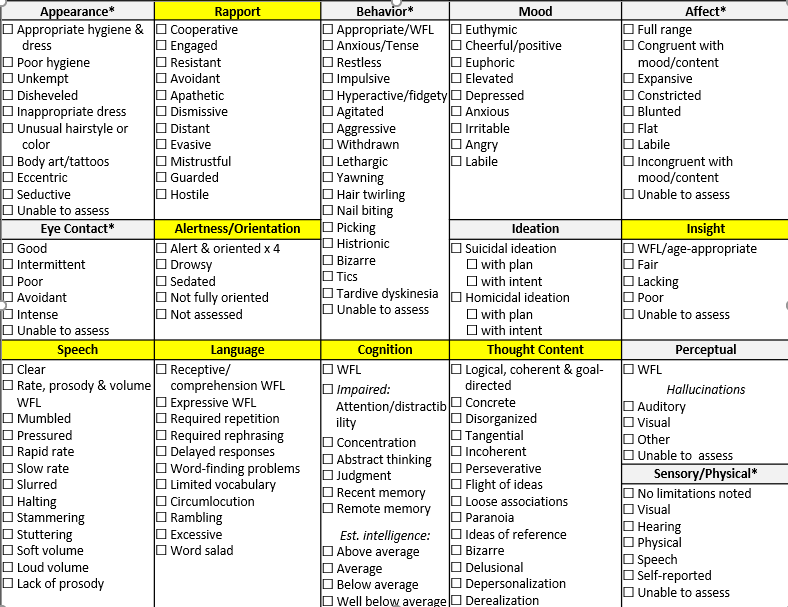 Specific behaviors and clinical observations made during the clinician’s time with the applicant are documented.
Yellow highlighting indicates which areas can be “assessed” during a telephone interview.
In Sample Applicant Interview.
39
[Speaker Notes: The purpose of the clinical interview is to document specific behaviors and clinical observations. The mental status exam is part of the interview. A snapshot of all the areas included in a mental status exam is on the right of this slide.

The yellow highlighting indicates which areas can be “assessed” during a telephone interview.]
Direct Threat to Others?
06
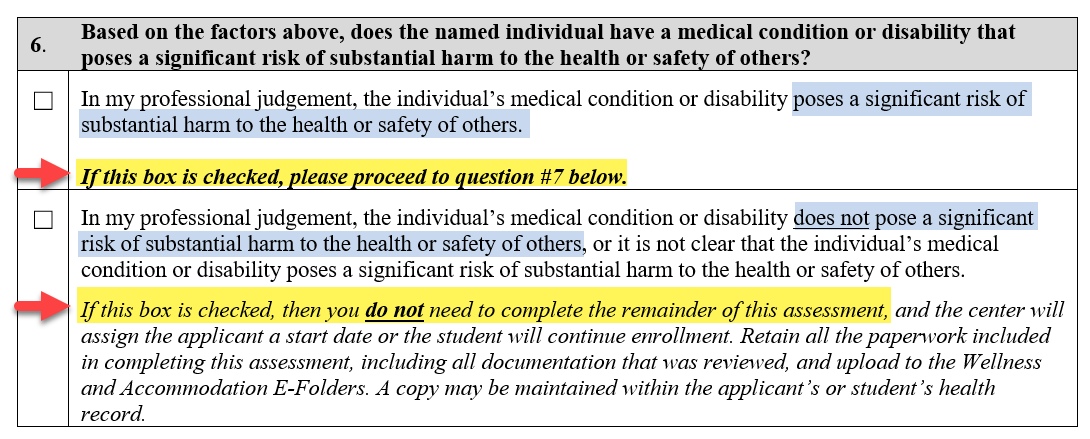 40
[Speaker Notes: On this slide you will see question 6 of Form 2-04 Direct Threat Assessment which states “Based on the factors above, does the named individual have a medical condition or disability that poses a significant risk of substantial harm to the health or safety of others?" 

The first box states “In my professional judgement, the individual’s medical condition or disability poses a significant risk of substantial harm to the health or safety of others.”  If this box is checked, continue to question 7 which is part of the NEW Post–Direct Threat Assessment section for consideration of disability accommodations. Disability accommodations are now considered AFTER the determination about direct threat to others is made. Previously, disability accommodations first were determined first. 

The second box states “In my professional judgement, the individual’s medical condition or disability does not pose a significant risk of substantial harm to the health or safety of others, or it is not clear if the individual’s medical condition or disability poses a significant risk of substantial harm to the health and safety of others.”  If this box is checked, stop completing the form.  The center will assign the applicant a start date, OR the student will continue enrollment.]
Student Medical Separation Process
41
[Speaker Notes: Let’s review the Student Medical Separation Process.]
Where to Start?
Review  
Documentation 
in SHR
SIR and/or Incident Report
CIS Case Notes
Check relevant information in the SHR which may include:
ETA 653
CCMPs
Mental Health Notes
Any psychiatric or psychological evaluations
SF-600 Chronological Record
Check to see if an incident on center prompted the concern about danger to others.
Check to see if there are case notes that may describe behaviors on center and interactions with staff and other students.
42
[Speaker Notes: First, review documentation in the Student Health Record. Check relevant information which may include: 
ETA 653
CCMPs
Mental Health Notes
Any psychiatric or psychological evaluations
SF-600 Chronological Record
And the Health History Form and the Social Intake Form

Next review any significant incident reports. Check to see if an on-center incident prompted the concern about danger to others.

Then, review CIS Case Notes. Check to see if there are case notes that may describe behaviors on center and interactions with staff and other students.]
Student Interview
Student may or may not be available for interview if danger to others behavior resulted in immediate removal from center.

Should be conducted with student as soon as possible on center or via telephone/telehealth options if off center.

Documentation of efforts to schedule and complete student interview.
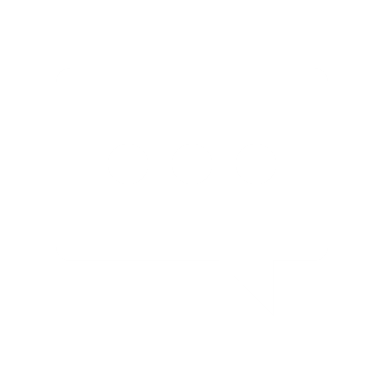 There must be an 
interactive student interview!
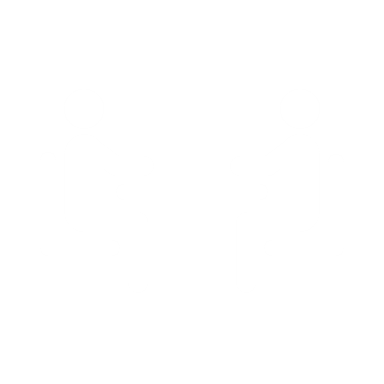 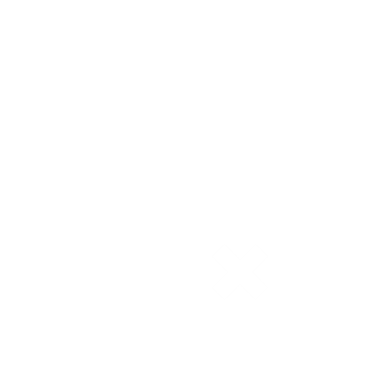 43
[Speaker Notes: The student clinical interview is also key.  There must be an interactive student interview.  The student interview should be conducted as soon as possible if the student is on center. 

The student may or may not be available for an interview if the danger-to-others behavior resulted in immediate removal from center. If the student is no longer on center, the interview should be conducted with student as soon as possible via telephone or telehealth options when they can participate. 

Document efforts to schedule and complete the student interview in the student health record if the student is not on center.]
Same Interview Guidelines 
for Applicants and Students
Only specific questions may be asked regarding any conditions, symptoms or behaviors that have been observed, demonstrated, disclosed, or documented anywhere in the student health record.
Focus on current behaviors/ symptoms and functional limitations.
Specific behavioral or clinical observations from interview should be documented.
Completion of Mental Status Exam.
44
[Speaker Notes: The clinical interview guidelines are the same for students as applicants. 

Only specific questions may be asked regarding any conditions, symptoms or behaviors that have been observed, demonstrated, disclosed, or documented anywhere in the student health record. The focus must be on current behaviors, symptoms, and functional limitations. Specific behavioral or clinical observations from the interview must be documented, and there must be a completed Mental Status Exam.]
Direct Threat to Others?
06
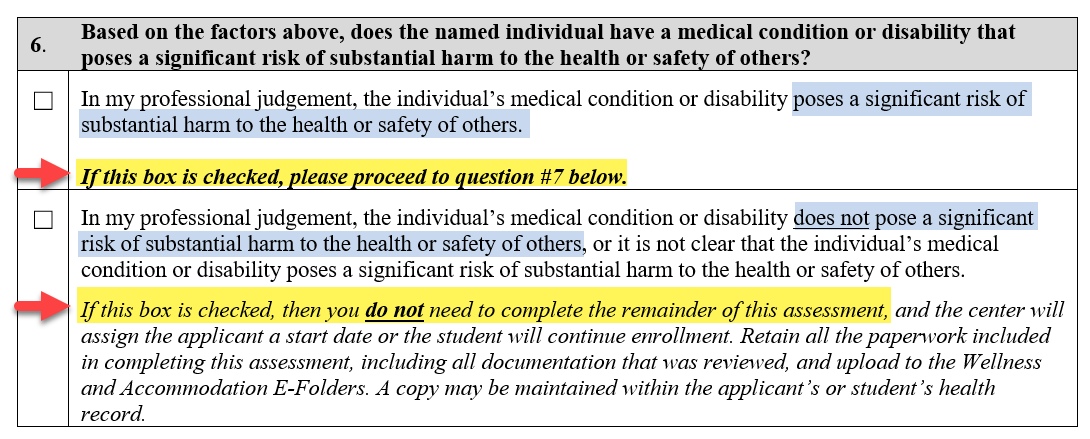 45
[Speaker Notes: Direct Threat to Others?

As previously reviewed during the applicant section, Question 6 of Form 2-04 states, “Based on the factors above, does the named individual have a medical condition or disability that poses a significant risk of substantial harm to the health or safety of others? 

If the first box is checked, the qualified health professional continues completing the form and moves on to question 7 which asks if the individual is a person with a disability.  If the answer is yes, you move on to the Post Assessment of disability accommodations.  If the answer is no, then the qualified health professional does not complete the Post Assessment section.

If the second box is checked, the qualified health professional ceases completing the form. The student will continue enrollment.  

A copy is of the Form is maintained in the student’s health record.]
When to Consider Disability Accommodation?
Direct Threat?
Enroll
No
YES
Person with a disability?
Submit recommendation of denial to the Regional Office.
No
YES
Consider disability accommodation.
46
[Speaker Notes: To reiterate the new process, we are going to discuss when to consider disability accommodations.
First, we must always consider disability accommodations for an applicant or student with a disability. This is current practice but is stressed in the DTA language. 
The language was updated that the interactive disability accommodation consideration process occurs after the determination that a direct threat to others exists. 
As mentioned previously, this timeframe is a change as the disability accommodation consideration process was previously completed in tandem with the assessment process before the qualified health professional made a determination.]
Disability Accommodation Considerations
If, it is determined that an individual poses a direct threat as a result of a medical condition or disability, the qualified health professional conducting the assessment must determine whether a disability accommodation would either eliminate the risk or reduce it to an acceptable level.

Every effort should be made to identify appropriate disability accommodations that may eliminate or reduce the risk in a given case.
47
[Speaker Notes: Next, we'll review additional disability accommodation considerations

If it is determined that an applicant or student poses a direct threat as a result of a medical condition or disability, the qualified health professional conducting the assessment must work with the disability coordinator to identify disability accommodations, and then the qualified health professional must determine whether a disability accommodation would either eliminate the risk or reduce it to an acceptable level.
 
Every effort should be made to identify appropriate disability accommodations that may eliminate or reduce the risk in each case.]
Post Direct Threat Assessment
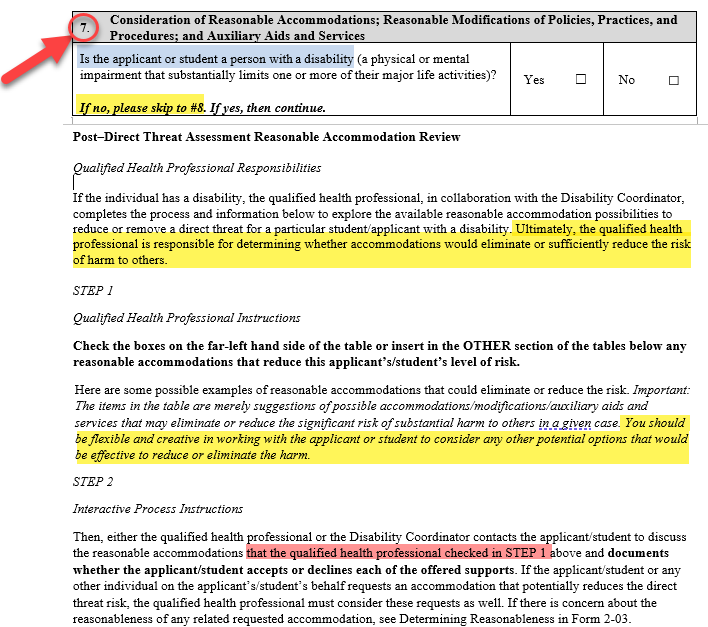 Person with a Disability?
07
Lorem ipsum dolor
The qualified health professional, in collaboration with the DC, must consider reasonable accommodations that may eliminate or reduce the risk sufficiently to allow for enrollment.
48
[Speaker Notes: Let’s turn our attention to this new section of Form 2-04 -Post Direct Threat Assessment.

If the applicant or student is a person with a disability, the qualified health professional, in collaboration with the Disability Coordinator, must consider disability accommodations that may eliminate or reduce the risk sufficiently to allow for enrollment.  This is question 7 on the new Form 2-04.]
Disability Accommodation
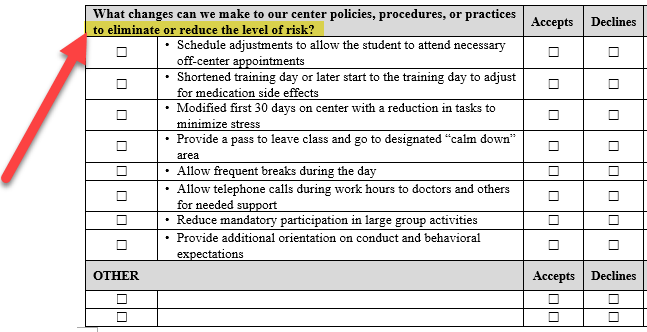 The qualified health professional completing the assessment, in collaboration with the Disability Coordinator identifies disability accommodations that are likely to reduce the level of risk including considerations of requested accommodations from either the applicant/student or others on their behalf.
49
[Speaker Notes: We have already identified that the applicant or student is an individual with a disability.  

The first step in the post-assessment process is the licensed health professional completing the assessment, in collaboration with the Disability Coordinator, identifies disability accommodations that are likely to reduce the level of risk including considerations of requested accommodations from either the applicant or student or others on their behalf.  In the left column, identify which of the disability accommodations are going to be offered to the applicant or student.  There is no reason to offer disability accommodations that may not reduce the level of risk.]
Applicant/Student Responses
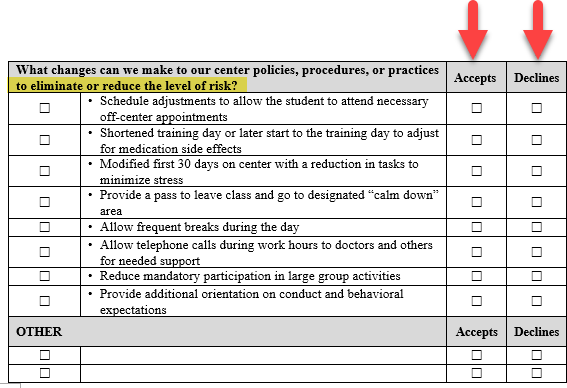 Accepts – The applicant/student accepts the accommodation.
Declines – The applicant/student declines or refuses the accommodation.
50
[Speaker Notes: Next, the qualified health professional and/or disability coordinator has


 an interactive disability accommodation process with the applicant or student to offer the disability accommodations that were identified in the left column.

On the right side columns, the applicant or student responses must be recorded.  The individual can accept or decline any or all accommodations offered.  If they accept the accommodation, check the "Accepts" box if they decline, check "Decline."  This new language of accepts/declines makes it clearer to record the applicant or student’s response, not the center’s.]
Examples
Functional Limitations
Accommodations
Allow frequent breaks through the day
Angry outbursts in groups
Schedule adjustment to attend therapy sessions off center
Physical Impulsiveness
Allow pass to designated cool down areas
Grabbing other’s property
Reduce mandatory participation in large groups
Pushing when waiting
Provide doodle pad or stress ball
Assaultive Behavior
Positive behavioral supports (self-monitoring, check-in/check-out)
51
[Speaker Notes: How do we decide which accommodations to offer an applicant or student for that left hand column?  Here is an example.

When applicants or students have executive functioning problems, they may have angry outbursts in certain situations or may act impulsively.  So, if we understand that these impulsive responses to frustration are due to challenges with executive functioning, we can differentiate these behaviors from dangerous physical aggression like assaultive behavior.  In this instance, consider possible accommodations such as pass to cool down, reduce large group participation, or providing positive behavioral support.  At times we may need to step back and consider a chain analysis of a problem behavior or functional limitation. This means that once we identify the impulsive behavior, we look to see what happened prior to the behavior and then identify accommodations to address it.]
Unable to ID Reasonable Accommodations
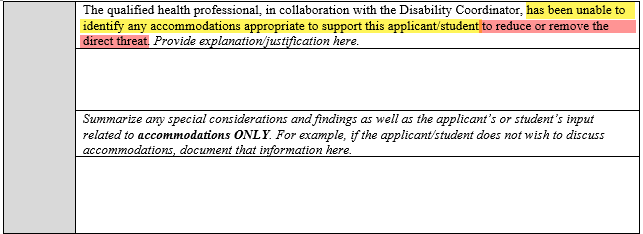 Command hallucinations to harm others
Disorganized/incoherent speech
Verbalizations of harming others
Impaired realty testing (delusional)
Verbal or physical aggressive behavior
52
[Speaker Notes: There are times when the qualified health professional will be unable to identify disability accommodations, such as: Command hallucinations to harm others; disorganized/incoherent speech; verbalizations of harming others; impaired realty testing (delusional); or verbal or physical aggressive behavior.

On Form 2-04, provide an explanation or justification citing some of the behaviors on the slide.]
Disability Accommodation Summary
The Disability Accommodation (DA)  summary area is not for clinical summaries. 
Summarize any special considerations or findings related to DA here including documenting the applicant’s/student’s input. 
For example, the DC explained the interactive DA process to the applicant who stated that they did not need or wish to discuss accommodations.
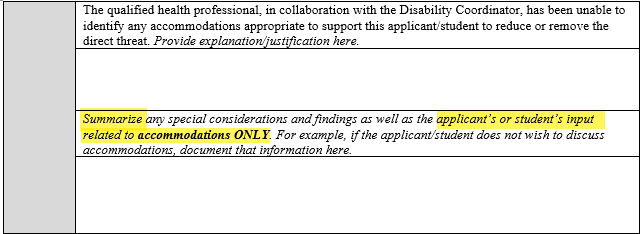 53
[Speaker Notes: Disability Accommodation Summary
On Form 2-04 in the Post Assessment section, the Disability Accommodation summary area is not for clinical summaries.  This area is to summarize any special considerations or findings related to disability accommodation including documenting the applicant’s or student’s input. 
For example, the Disability Coordinator explained the interactive disability accommodation process to the applicant who stated that they did not need or wish to discuss accommodations.   This is not where you mention health symptoms or behaviors.]
New Section
[Speaker Notes: Summary Section of Form 2-04

Question 8 on Form 2-04 is a new section for the Clinical and Disability Accommodation Process Summaries to be completed by the qualified health provider (clinical summary) and in collaboration with the disability coordinators for the Disability Accommodation Process summary.]
Sample Summary
55
[Speaker Notes: Here is a sample summary for question 8. Let’s review together.  The clinical summary section should briefly summarize the highlights in the file review, such as medical records or CCMPs, the clinical interview including observations and the mental status exam, and provider discussion if applicable.

The disability accommodation summary may require consultation with the disability coordinators and will provide a reason why those accommodations offered in the DTA are not sufficient to reduce barriers to enrollment.

Regional Health Specialists and Regional Disability Coordinators are available for consultation.]
Attestation of Experience
There is a new signatory section on the Form for Individualized Assessment of Possible Direct Threat.
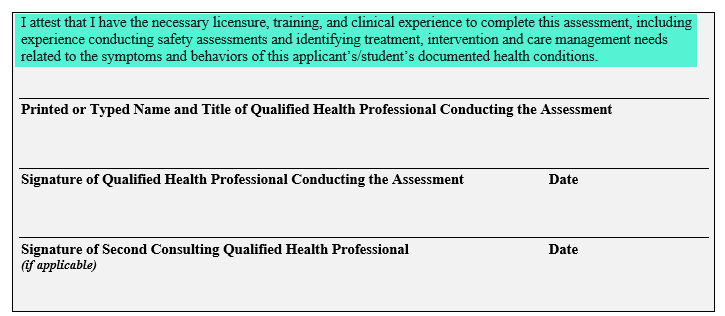 The qualified health professional attests to the necessary licensure, training, and clinical experience to complete the assessment.
56
[Speaker Notes: Attestation of Experience

Lastly, there is a new signatory section on the Form for Individualized Assessment of Possible Direct Threat. 

The qualified health professional attests to the necessary licensure, training, and clinical experience to complete the assessment.]
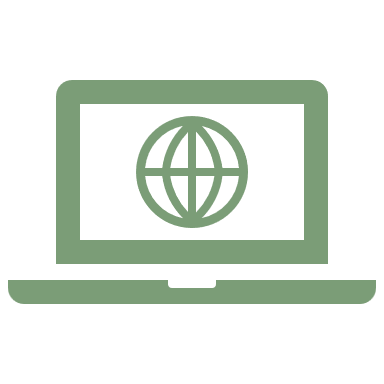 Resources
57
[Speaker Notes: Here are a couple of resources.]
Job Corps Disability Websitehttps://supportservices.jobcorps.gov/disability/Pages/default.aspx
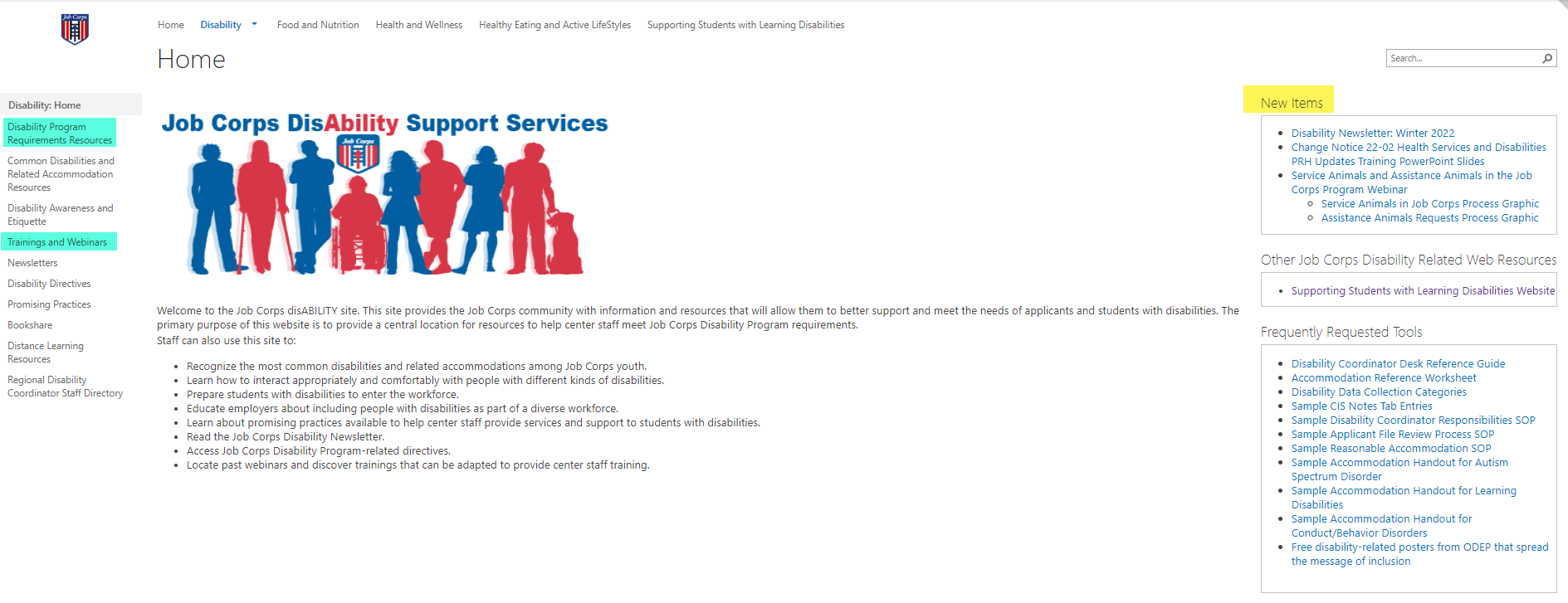 58
[Speaker Notes: Job Corps Disability Website

The Job Corps Disability Support Services website contains numerous resources and tools on applicant file review and disability accommodation requirements, processes and procedures. 

As new resources and tools are developed, they are listed under the New Items heading to the right side of the website page. See yellow highlighted area. Many of the resources needed are generally found in either the Disability Program Requirements Resources and/or the Trainings and Webinars resources, both of which are highlighted in teal to the left side of the web page.

The Job Corps Disability website link is located at the top of the slide.]
Job Corps Health & Wellness Websitehttps://supportservices.jobcorps.gov/Health/Pages/default.aspx
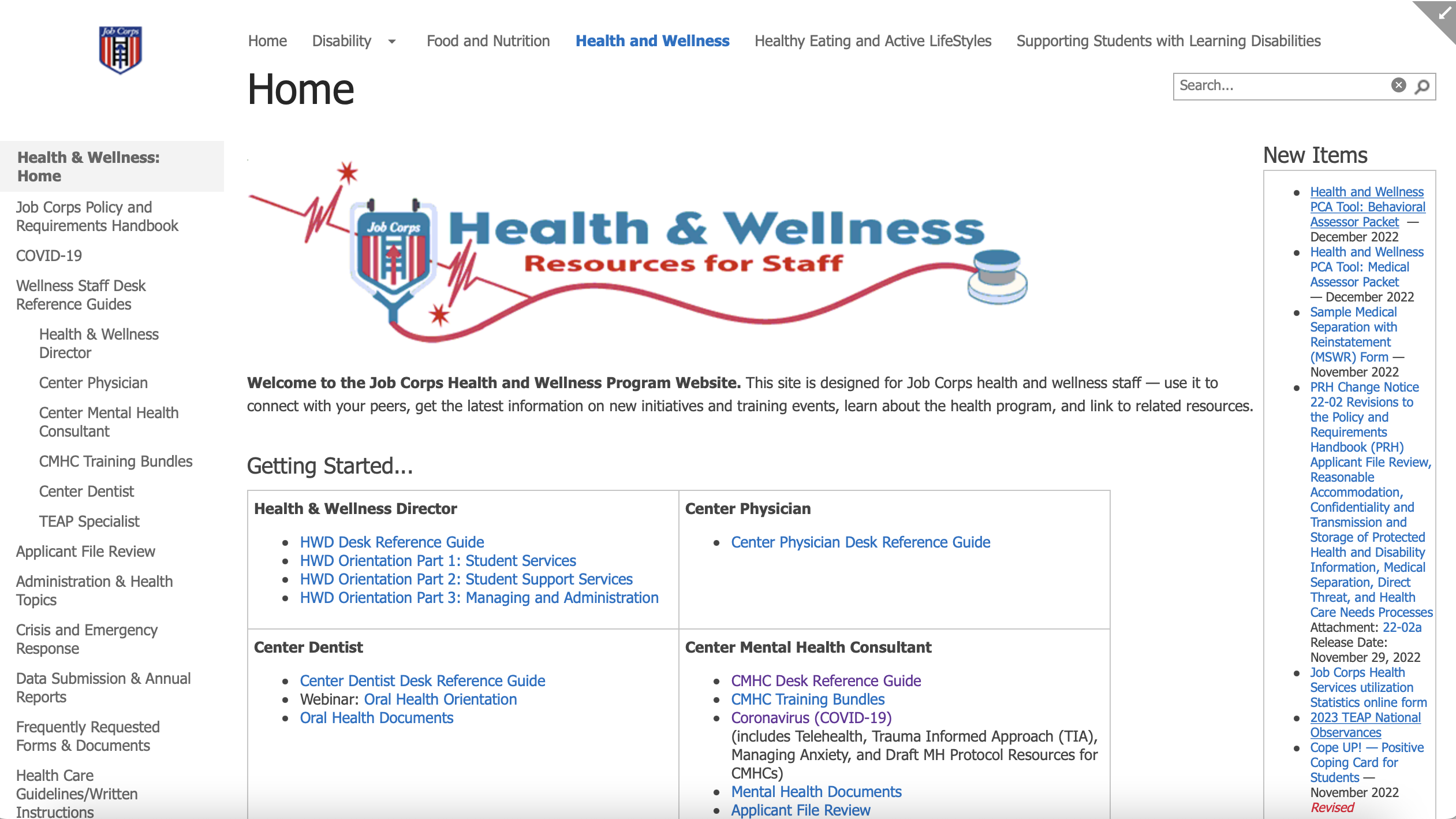 59
[Speaker Notes: Job Corps Health and Wellness Website

In addition to the Job Corps Disability website, the Job Corps Health and Wellness website provides numerous tools and resources to support center staff with health and wellness-related topics such as AFR, H&W-related policy/requirements health care guidelines and more! 
 Specific webpages are designed to support clinical staff.

Please visit the Job Corps Health and Wellness website often. As new tools are developed to assist with understanding and implementing PRH requirements, they are located under the New Items section on the right side of the Home Page. Your Regional Mental Health Specialists and Regional Disability Coordinators are here to help you navigate the PRH requirements – reach out as needed.]
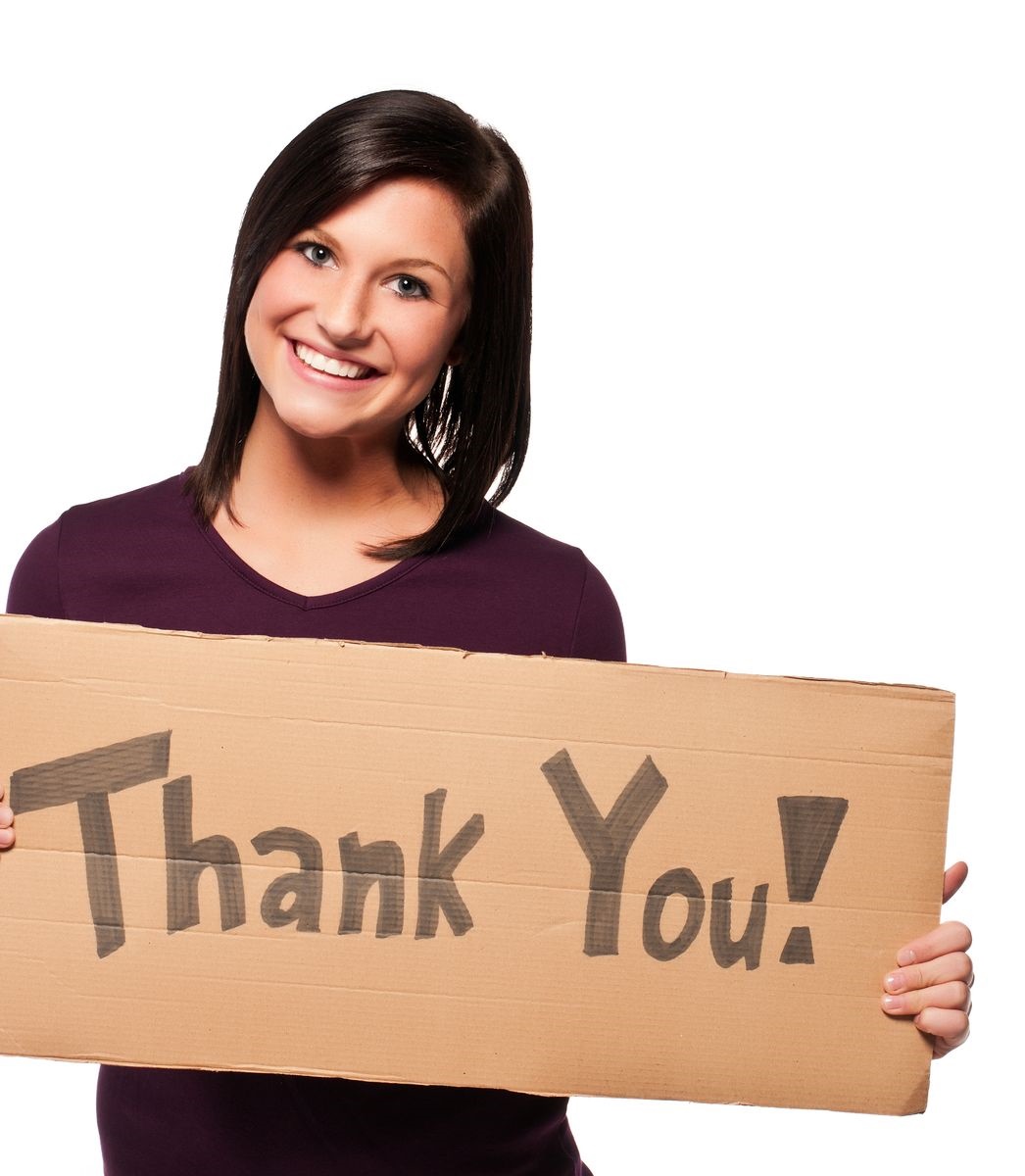 Please contact your Regional Disability Coordinator and/or your Regional Health Specialist if assistance is needed.
60
[Speaker Notes: Thank you for attending the training. 

Your Regional Disability Coordinators and Your Regional Health Specialists are in this journey with you.  Please reach out if assistance is needed.]